THE CIRCULAR SAW - BASIC SAFETY TEST
WORLD ASSOCIATION OF TECHNOLOGY TEACHERS	https://www.facebook.com/groups/254963448192823/	www.technologystudent.com © 2023  V.Ryan © 2023
THE TABLE CIRCULAR SAW - BASIC SAFETY TEST
www.technologystudent.com © 2023  V.Ryan © 2023
WORLD ASSOCIATION OF TECHNOLOGY TEACHERS	https://www.facebook.com/groups/254963448192823/
IDENTIFY WITH AN ARROW, ALL THE SAFETY ISSUES SEEN BELOW. ADD A BRIEF EXPLANATION OF
EACH ISSUE. (Click here for helpful information)
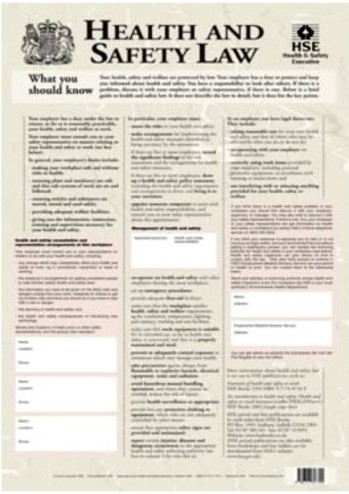 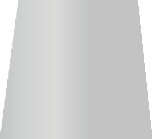 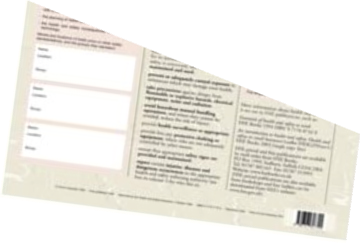 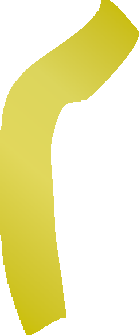 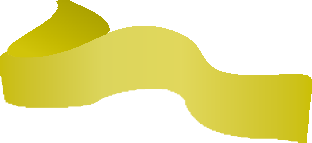 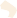 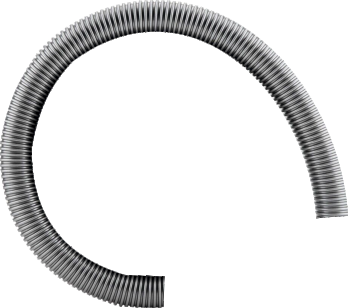 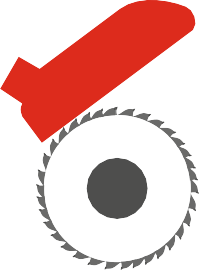 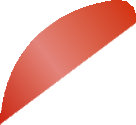 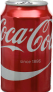 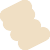 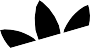 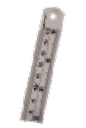 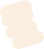 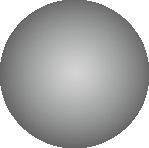 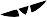 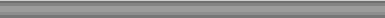 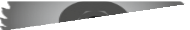 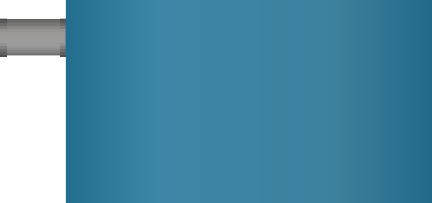 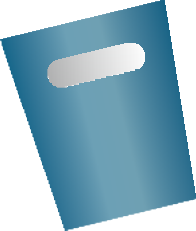 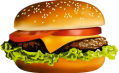 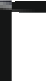 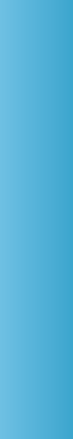 RYANMATIC
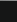 Keighley, West Yorkshire
V.Ryan © 2023
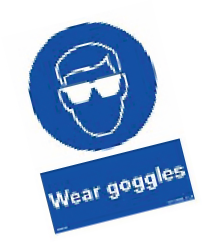 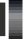 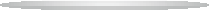 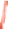 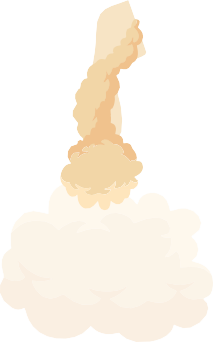 EXTRACTION
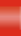 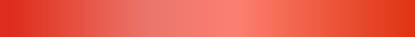 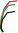 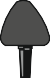 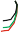 V.Ryan © 2023
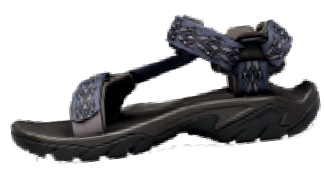 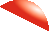 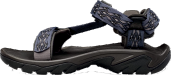 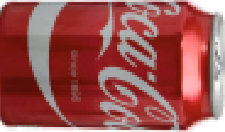 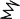 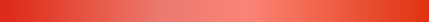 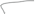 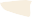 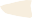 www.technologystudent.com © 2023  V.Ryan © 2023
https://www.facebook.com/groups/254963448192823/
WORLD ASSOCIATION OF TECHNOLOGY TEACHERS